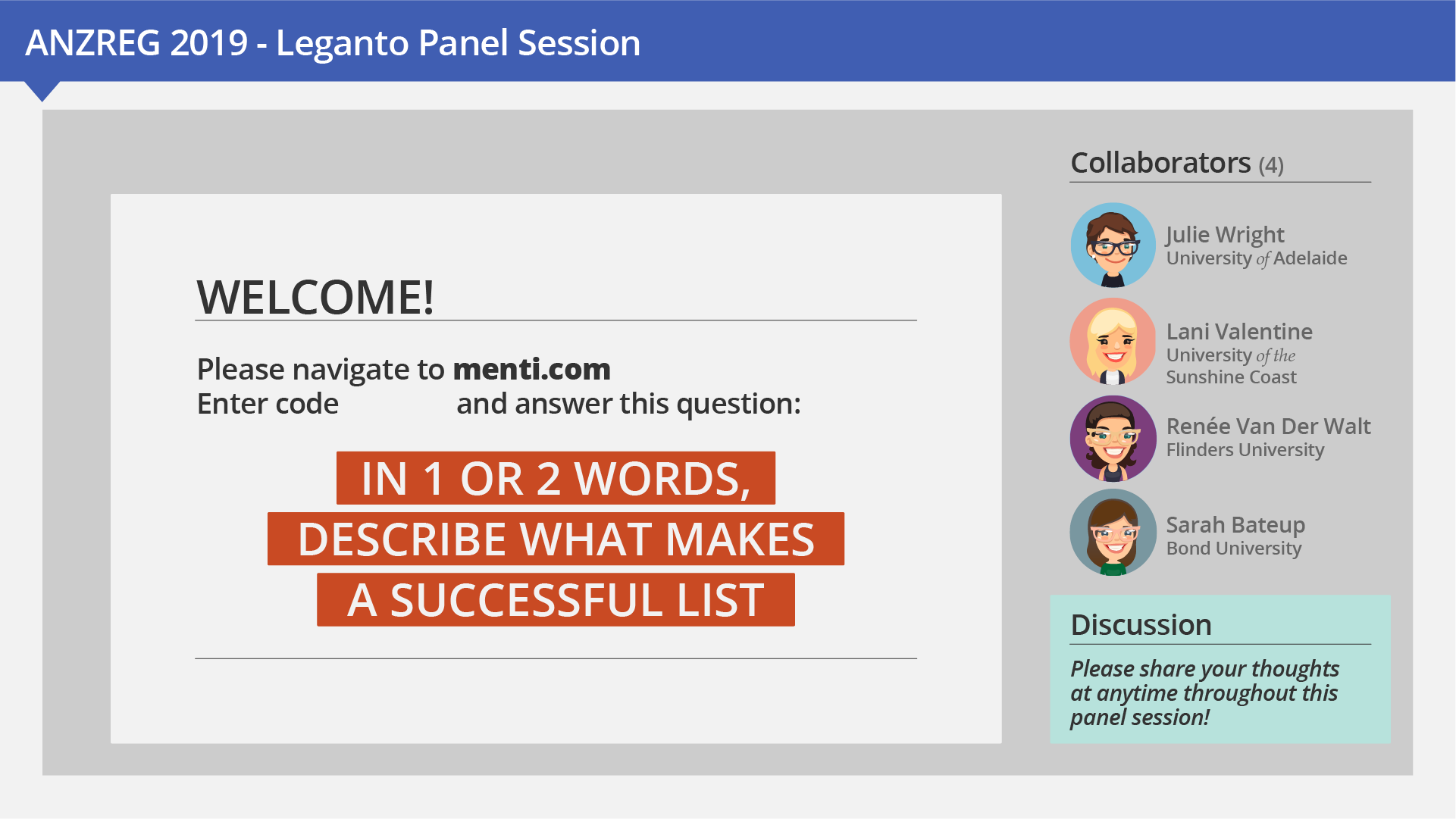 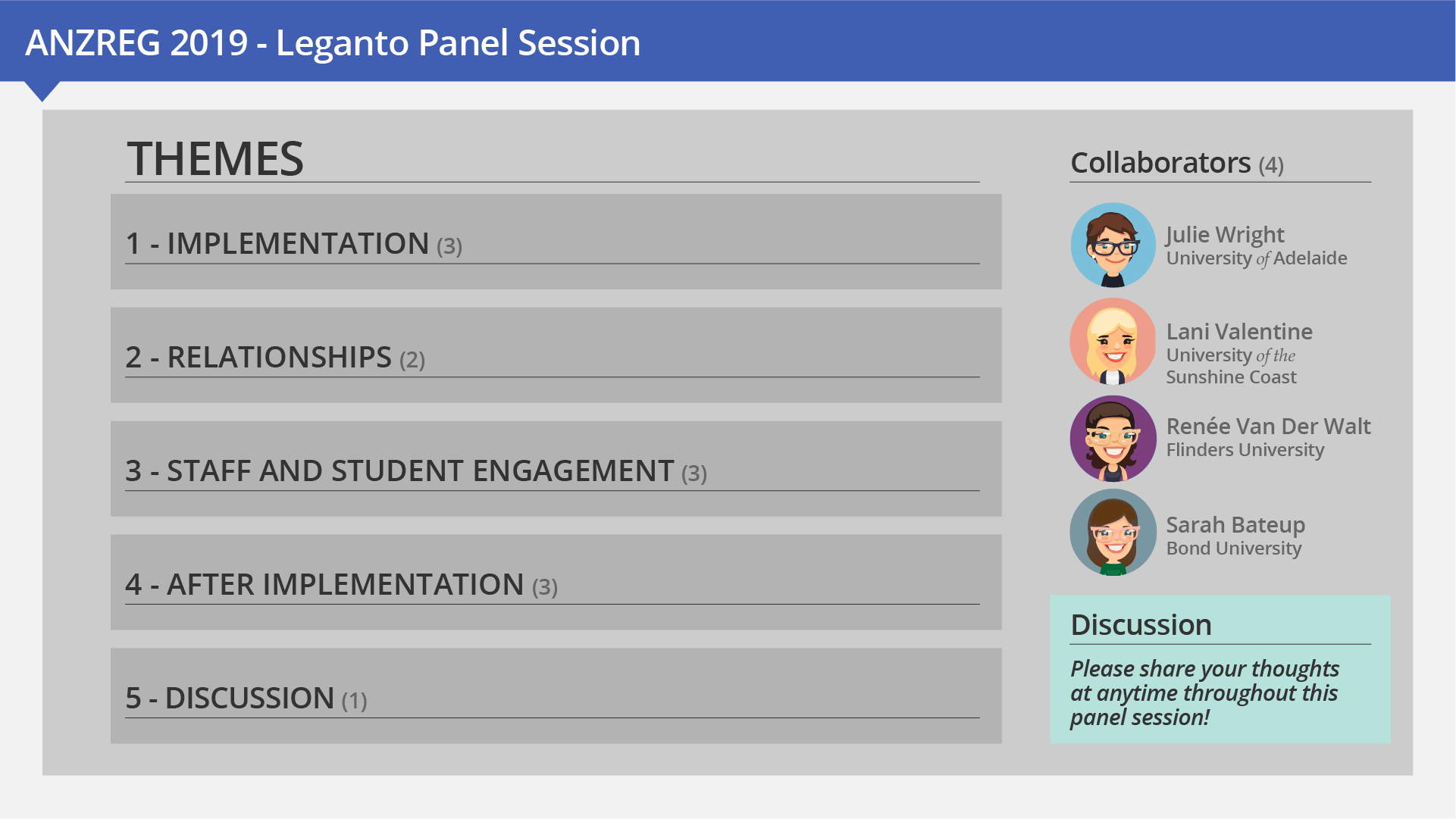 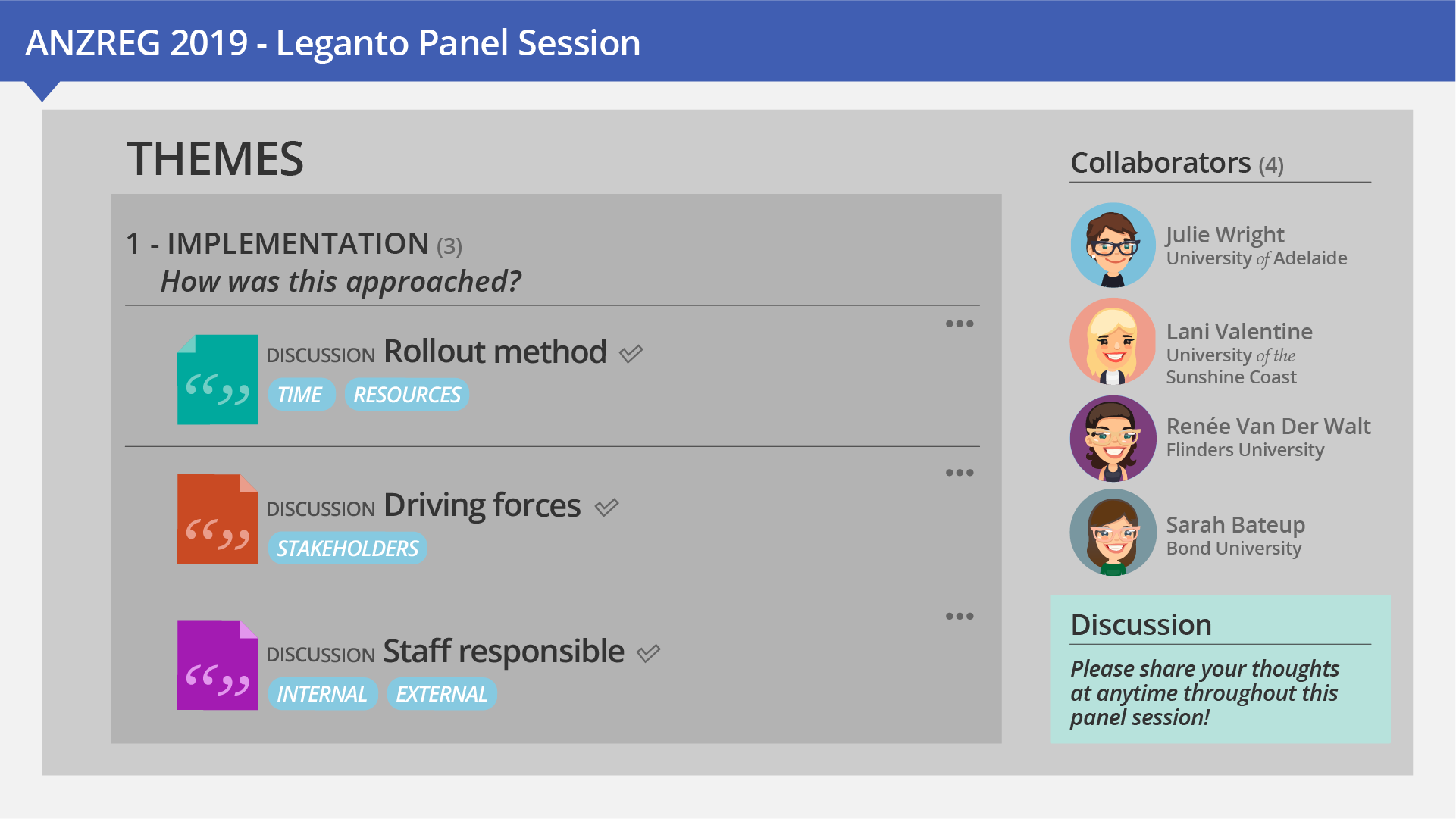 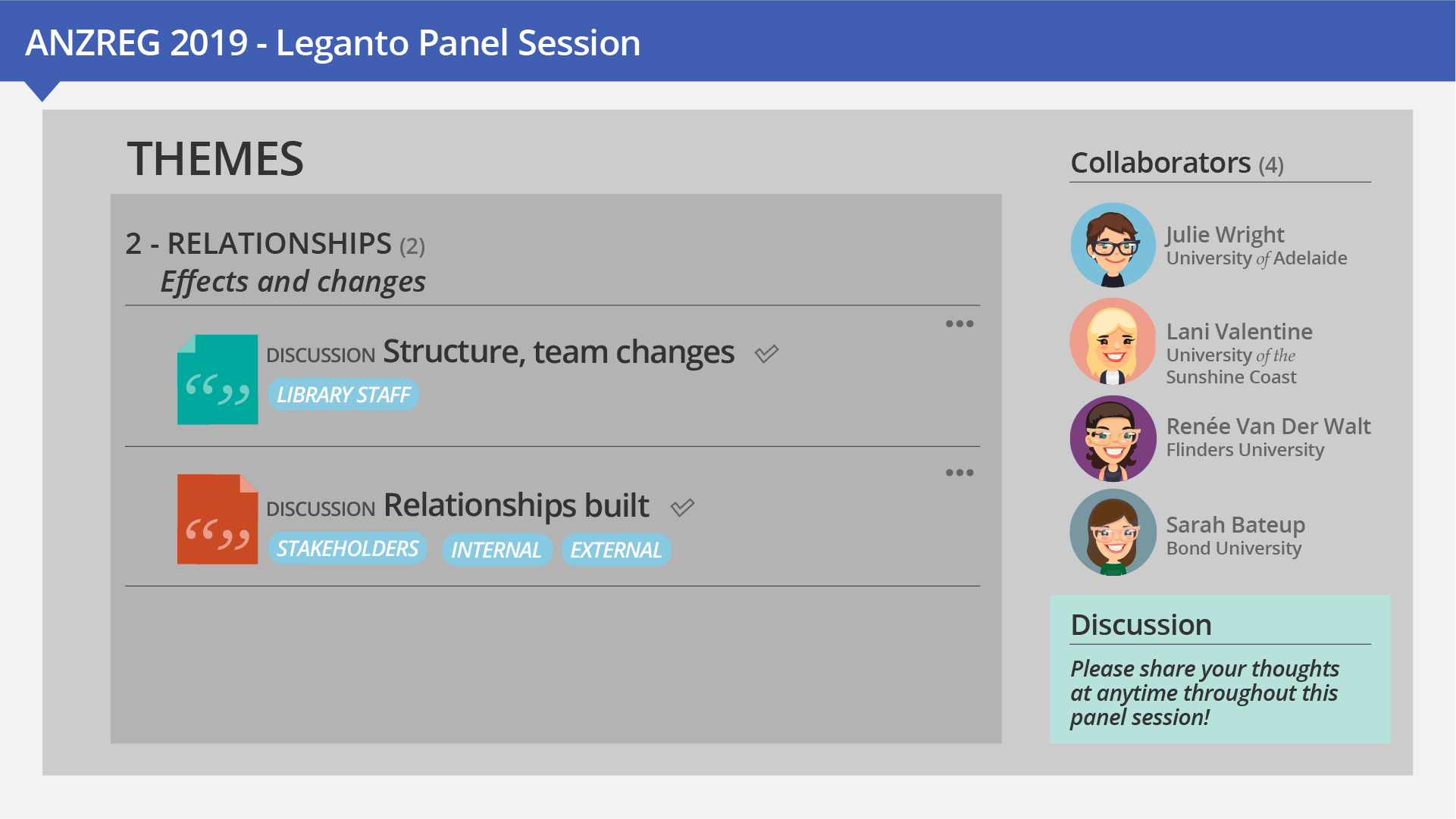 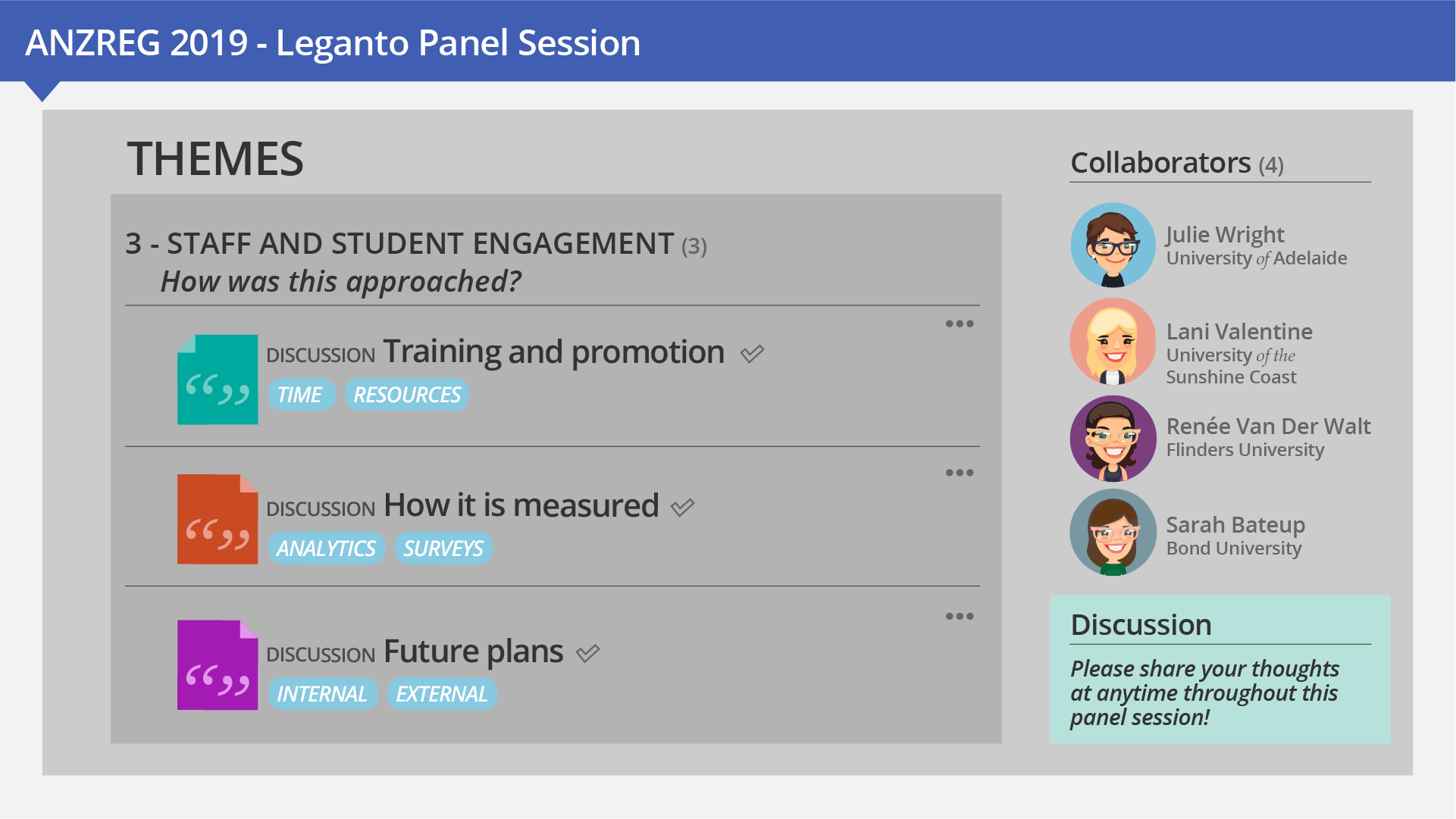 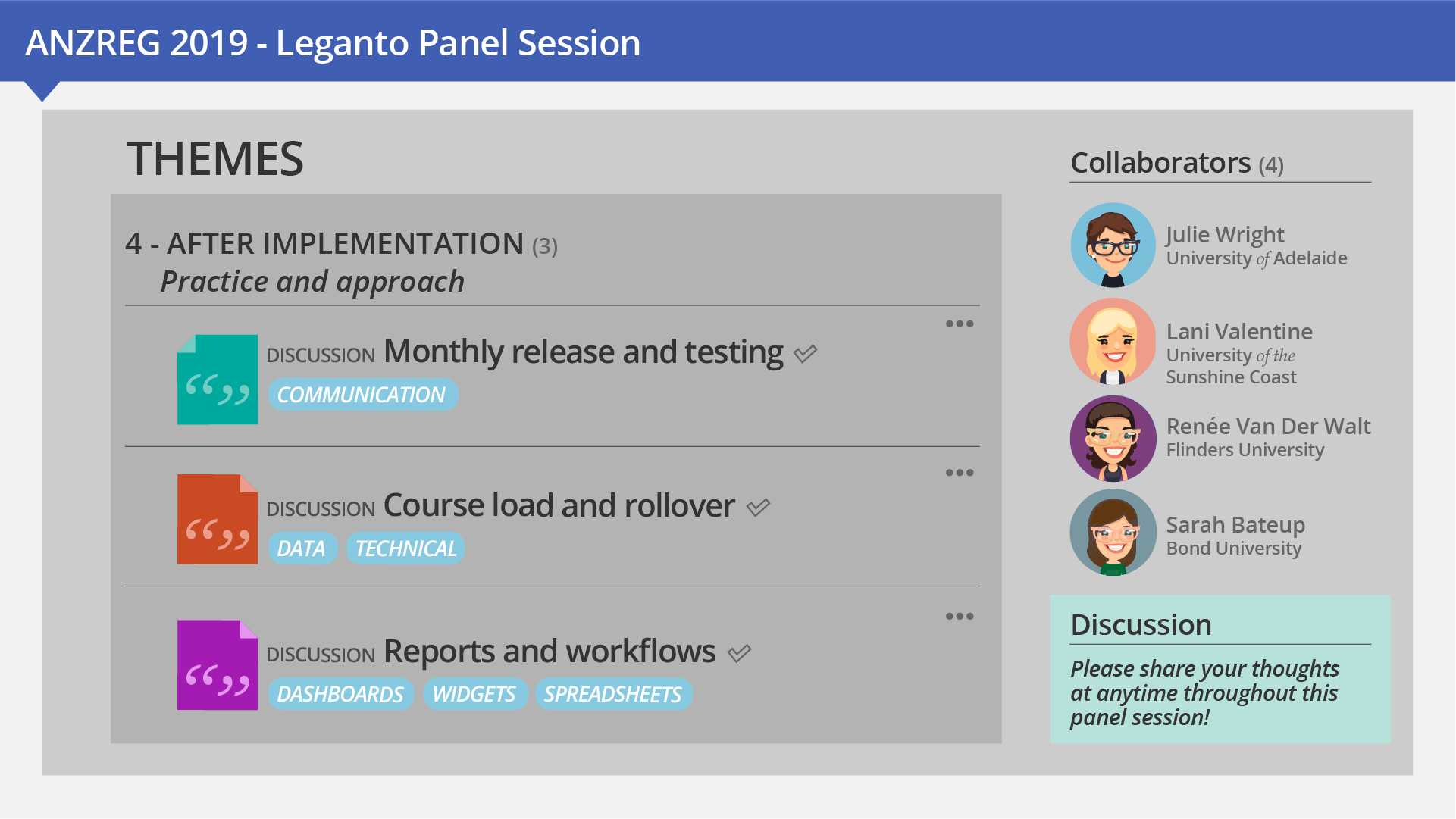 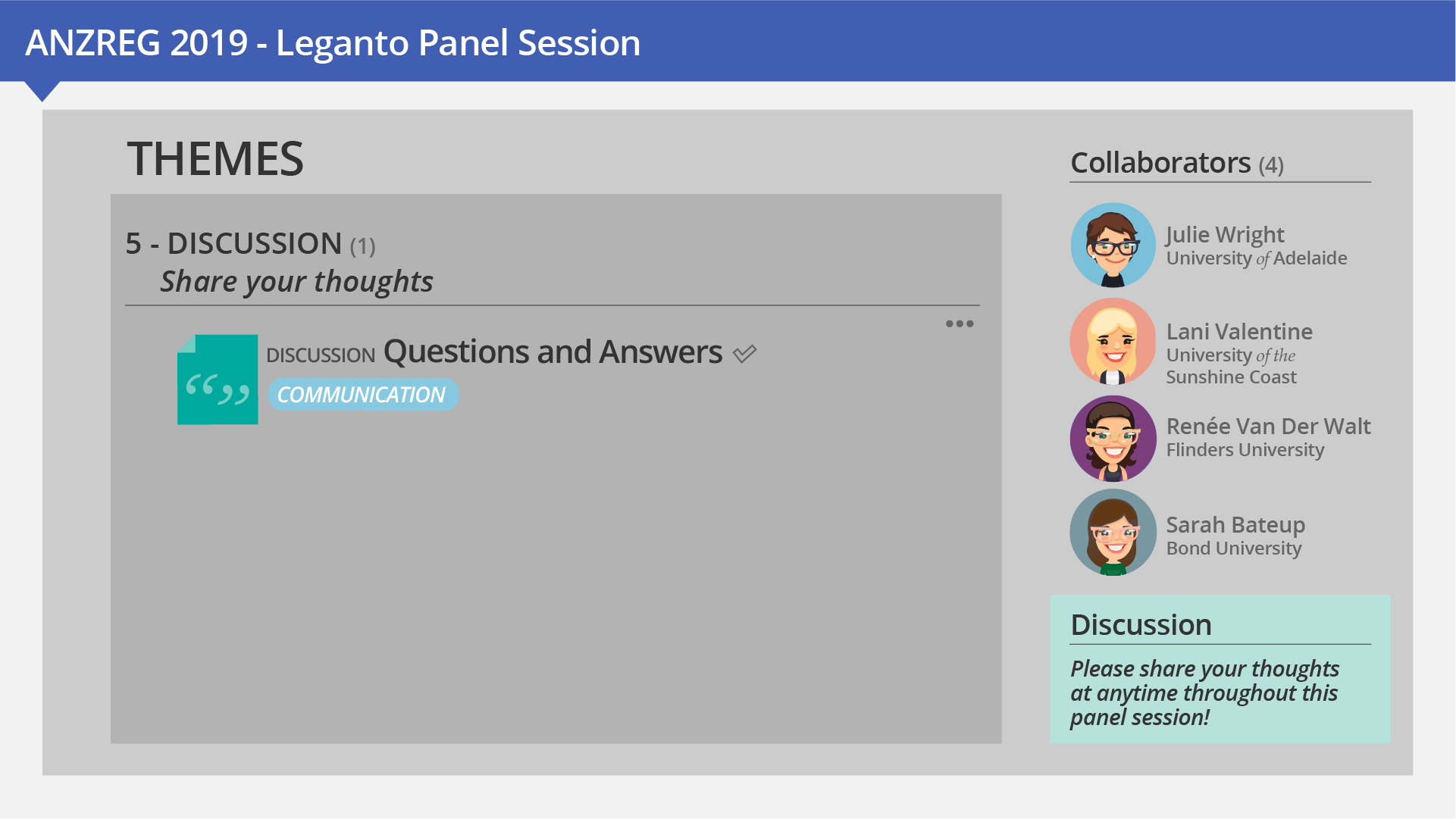 https://www.mentimeter.com/
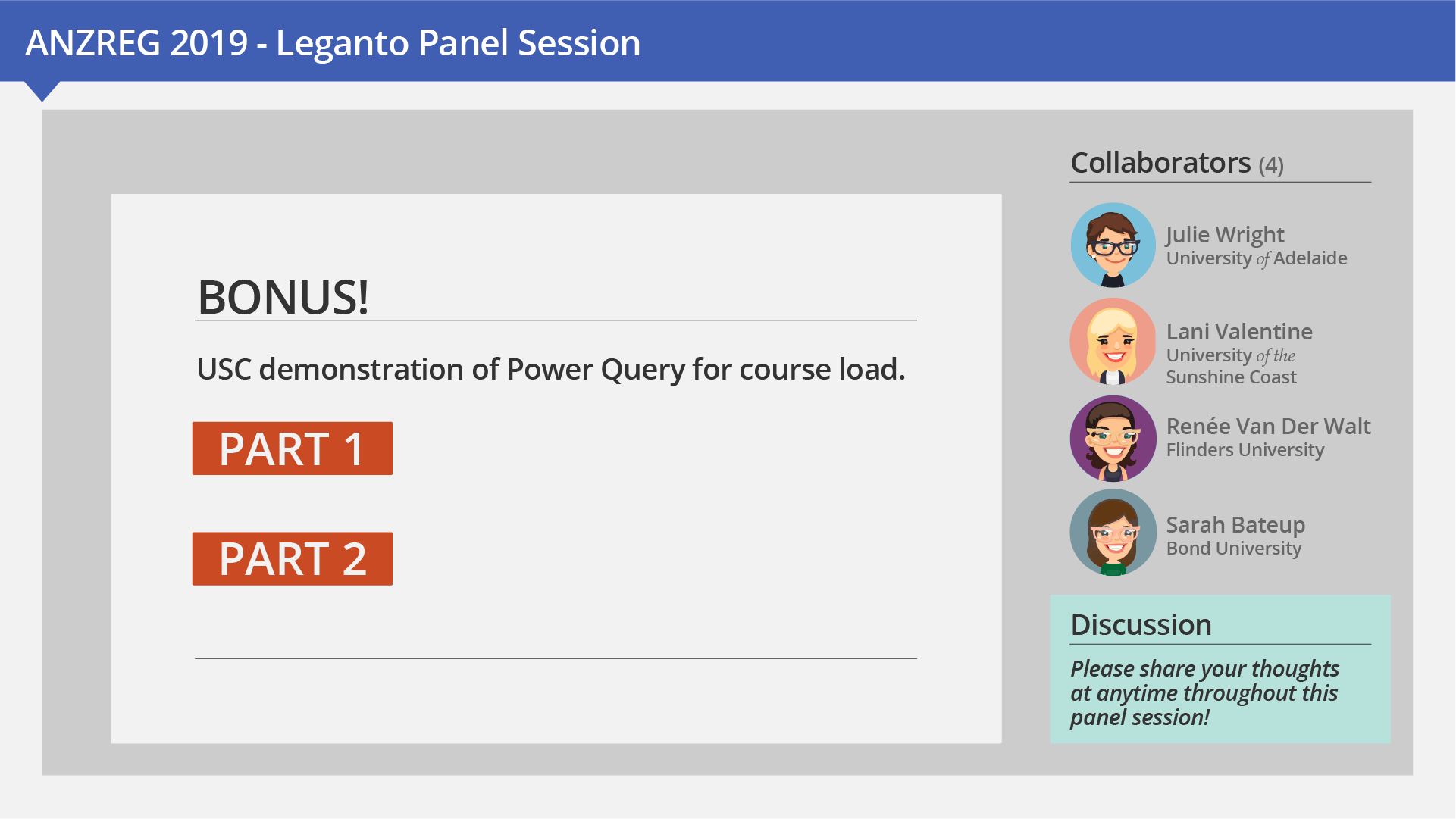 https://drive.google.com/open?id=1p4wqTEW_3GFy-oCVoFji6k9BKo3sthZM
https://drive.google.com/open?id=14JwVfduI9H0spVse4JYF4YPO7-rUayL6
MENTIMETER RESULTS
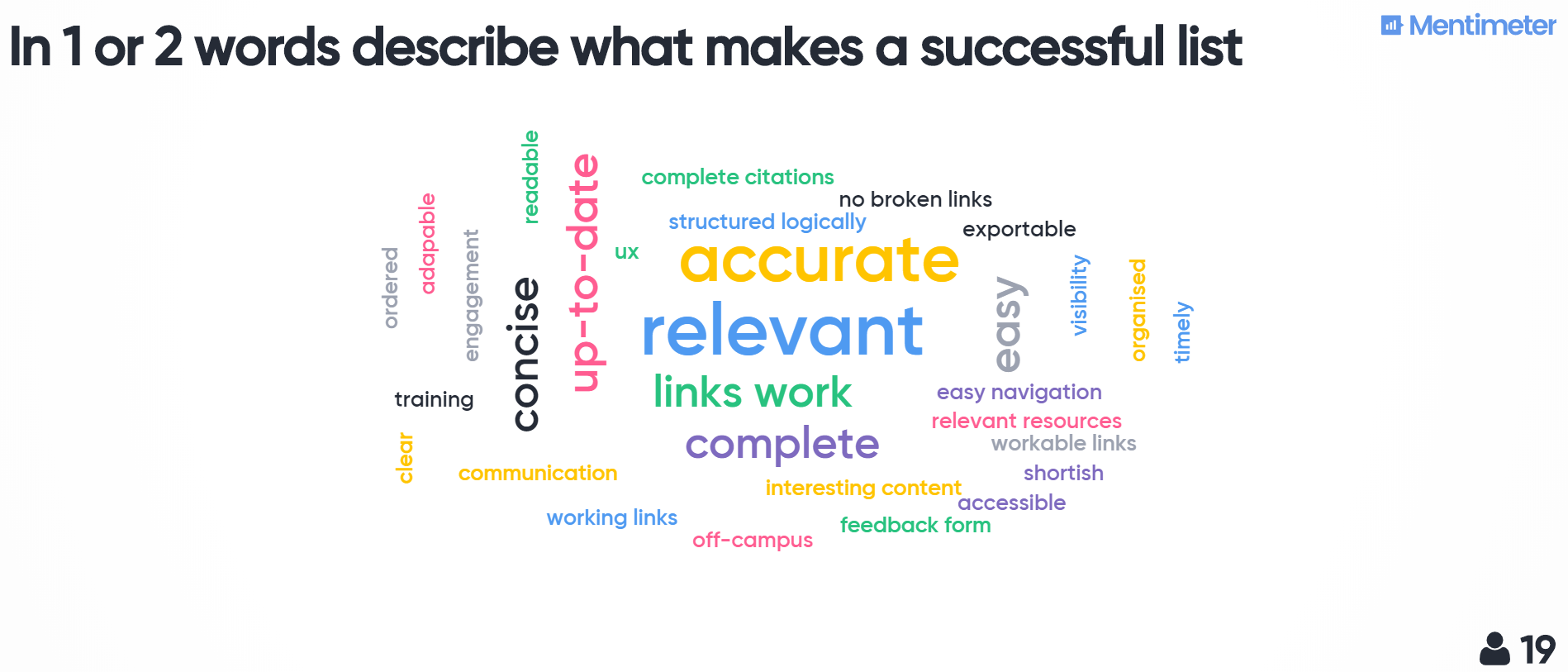